Student Centered Funding Formula(SCFF)AB 1809
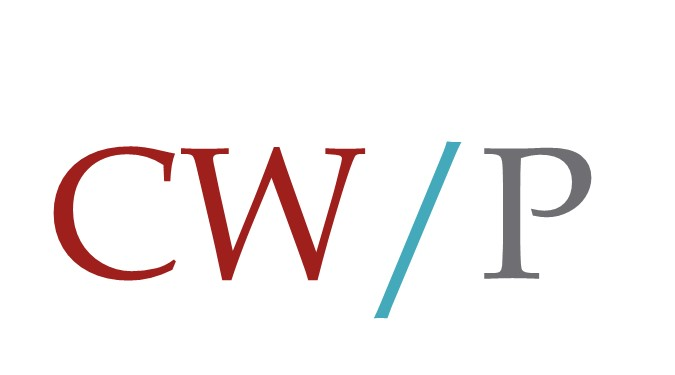 Cambridge West Partnership?
Currently working with 30+ colleges
Finance, Facilities, Educational & Technology 
2 partners, 3 full-time researchers, & 10 retirees with 300+ years of experience in the CCC system
Began working on SCFF 1 year ago – Provided technical assistance to CCCCO
Developed FCMAT SCFF Revenue Calculator
Currently working with 6 multi-college districts with their local allocation model process
Ground Rules
Recognize the District as the fiscal agent while honoring the unique legacy and culture of each institution
Agree this process is exploratory and some ideas won’t work 
Be transparent, simplify and educate while explaining
Use advance preparation, verified data and goals to drive the process
Consider both the revenue inputs and outcomes of proposed budget decisions
Incentivize innovation and program development
Regularly assess progress and use data to inform the decision making and planning process
Use a long term perspective
AB 1809 Obligations
The statute states…. Establish your goals to meet the statewide Vision for Success 
				                       District or College?
Can we do that…. Yet??
Data Integrity?       How do we compare to the published data from the CCCCO?
Unduplicated headcounts?       Do we have populations that may not achieve outcomes?
Understand your “credit FTES”.   Do we have ISA’s, incarcerated or large populations of high school students?
Do we understand that revenue at the program level has changed?
Enrollment and SCFF trends.    Go back or look forward?
Student Centered Funding Formula
The new formula consists of three allocations:

Part 1    Base — Enrollments (FTES). 70% Systemwide

Part 2    Supplemental — Counts of low-income students. 20% Systemwide

Part 3    Student Success — Counts of success outcomes, with “premiums” for outcomes of low-income students. 10% Systemwide

**Year 2 -19/20 = 65%/20%/15%                  Year 3 - 20/21 = 60%/20%/20%
Part 1 - Base Allocation 2018-2019
3 Year Average is Credit FTES (less Incarcerated and Special Admit) of the current year projection + prior year actuals + prior-prior year actuals divided by 3.


Note.. 16/17 & 17/18 Credit FTES include incarcerated and special admit student which inflates your 3-year average for first 3 years.
Part 2 - Supplemental Allocation
Funding is based on the unduplicated head counts from the prior year. Individual students may count in multiple areas.
Part 3 - Student Success Allocation
*Multiple awards count. College granting award gets the count (Data Mart).
**MIS special run. Unduplicated headcount. 9 Units in District to count.
***MIS special run (CSU, UC & Clearinghouse) 12 units at a single district to count.
****MIS special run.  Completion of both Math and English in the same academic year 
	(fall, winter, spring, summer).
*****MIS special run. Count of students enrolled in prior year that attained a living wage in 	following year.
Moving Forward  We (as a committee) Will
Improve awareness and understanding of the SCFF districtwide
Better understand our outcome data related to our student population
Develop a district internal revenue allocation model
Collect college level data 
Evaluate, validate and analyze the data 
Explore strategies to capture outcomes
Compare your data to surrounding college districts if needed
Develop possible models for discussion and evaluation
Adopt a model based on solid evidence, using great data that works for your district

Homework!